Managing HCV DAA Failure: Now and Later
David L. Wyles, MD
Chief 
Division of Infectious Diseases
Department of Medicine
Denver Health
Denver, Colorado
Supported by educational grants from AbbVie; Bristol-Myers Squibb; Gilead Sciences; Janssen Therapeutics; Merck & Co., Inc; and ViiV Healthcare.
About These Slides
Please feel free to use, update, and share some or all of these slides in your noncommercial presentations to colleagues or patients
When using our slides, please retain the source attribution:

These slides may not be published, posted online, or used in commercial presentations without permission. Please contact permissions@clinicaloptions.com for details
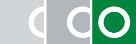 Slide credit: clinicaloptions.com
[Speaker Notes: Disclaimer: The materials published on the Clinical Care Options Web site reflect the views of the authors of the CCO material, not those of Clinical Care Options, LLC, the CME providers, or the companies providing educational grants. The materials may discuss uses and dosages for therapeutic products that have not been approved by the United States Food and Drug Administration. A qualified healthcare professional should be consulted before using any therapeutic product discussed. Readers should verify all information and data before treating patients or using any therapies described in these materials.]
Disclosures
David L. Wyles, MD, has disclosed that he has received consulting fees from AbbVie, Gilead Sciences, and Merck and funds for research support from AbbVie, Gilead Sciences, Merck, and Tacere (all paid to UC Regents).
[Speaker Notes: This slide lists the disclosure information of the faculty and staff involved in the development of these slides.]
Considerations for DAA Regimen Failure
Previous Therapy
DAA classes
RBV
Duration
Patient
Cirrhosis
BMI
Renal disease
Others
Adherence
Drug interactions
Resistance
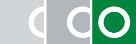 Slide credit: clinicaloptions.com
[Speaker Notes: BMI, body mass index; DAA, direct-acting antiviral; RBV, ribavirin.

So this lays out a way to think about a DAA failure patient and what you should be considering in a pictorial format here. I think there’s a number of things to consider. First of all, you want to know what were the DAA classes that were included in the prior regimen that failed. Did they get ribavirin the first time, and how long were they treated for? Getting an idea of how maximal was their first round of therapy, or were there places where it was maybe shortchanged or something else wasn’t optimal that you can change if you’re going to retreat them?
 
Then, obviously, you’re going to consider the patient and particularly what are their negative predictors for response. Were there patient factors that contributed to their first regimen failure, most obviously what’s their cirrhosis status, but other negative predictors that we’ll go into more, high BMI, renal disease, etc? 
 
Any other things about your patient? Any reason to suspect they were maybe nonadherent to their regimen? Other places you can impact their subsequent responses, and then were there any deleterious drug interactions that weren’t optimally accounted for or considered?
 
And then finally, resistance is the last piece of this puzzle that we’ll talk about.]
Key Clinical Questions
Should additional testing be done?
What is the role of resistance testing in retreatment?
Can the pt take RBV?
Should you wait and retreat once other treatment options are available?
What is the chance his/her liver disease will progress?
What options are available to me (authorization considerations)?
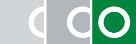 Slide credit: clinicaloptions.com
[Speaker Notes: RBV, ribavirin.

So this lays out a way to think about a DAA failure patient and what you should be considering in a pictorial format here. I think there’s a number of things to consider. First of all, you want to know what were the DAA classes that were included in the prior regimen that failed. Did they get ribavirin the first time, and how long were they treated for? Getting an idea of how maximal was their first round of therapy, or were there places where it was maybe shortchanged or something else wasn’t optimal that you can change if you’re going to retreat them?
 
Then, obviously, you’re going to consider the patient and particularly what are their negative predictors for response. Were there patient factors that contributed to their first regimen failure, most obviously what’s their cirrhosis status, but other negative predictors that we’ll go into more, high BMI, renal disease, etc? 
 
Any other things about your patient? Any reason to suspect they were maybe nonadherent to their regimen? Other places you can impact their subsequent responses, and then were there any deleterious drug interactions that weren’t optimally accounted for or considered?
 
And then finally, resistance is the last piece of this puzzle that we’ll talk about.]
Case 1
59-yr-old black man with GT1a HCV, DM, GERD, and HTN, treated with pegIFN + RBV in 2009 (null response)
Physical exam: BMI 32, no ascites, no edema, palmar erythema
Cirrhosis confirmed by elastography in 2015 (22.6 kPa; IQR 11%)
Treated in 2015 with LDV/SOF + RBV for 12 wks
Treatment Wk 4: HCV RNA < 15 IU/mL detected 
Relapse at posttreatment Wk 4: HCV RNA 176,000 IU/mL
Current medications: amlodipine, atorvastatin 40 mg, omeprazole 20 mg BID
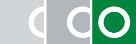 Slide credit: clinicaloptions.com
[Speaker Notes: BID, twice daily; BMI, body mass index; CTP, Child-Turcotte-Pugh; DM, diabetes mellitus; GERD, gastroesophageal reflux; HTN, hypertension; INR, international normalized ratio; IQR, interquartile range; LDV, ledipasvir; pegIFN, peginterferon; RBV, ribavirin; SOF, sofosbuvir.

So we’re going to try to frame some of these questions using a case. This is a 59-year-old black gentleman; he’s genotype 1a. He has several comorbid conditions: diabetes mellitus, reflux, hypertension. He had originally been treated with a peginterferon and ribavirin–based regimen in 2009, and he was a null responder, meaning his viral load didn’t drop by 2 logs by Week 12. 
 
On physical exam, he has a high BMI of 32. He doesn’t have any evidence of decompensated liver disease, though—no ascites, no lower extremity edema, maybe some slight palmar erythema. But he does have cirrhosis; you confirm this with a transient elastography which was 22.6 kPa with a reasonable IQR. 
 
Then he was treated in 2015 with ledipasvir/sofosbuvir and ribavirin for 12 weeks, and at Week 4, his HCV RNA was < 15 IU/mL but detectable, and then it became undetectable but he relapsed at posttreatment Week 4. 
 
We’ve got his medicines listed here for you. He’s taking amlodipine, atorvastatin, and omeprazole. He’s also on insulin, which is not listed here.
 
And then the laboratory results, so platelet count 98,000—so low platelets, evidence of portal hypertension. Albumin is still within the normal range at 3.7. His transaminases, bilirubin, and INR are shown on this slide, as well as his Child-Pugh score; he’s an A5 right now.]
Was Our Pt Set up for Treatment Failure?
Negative predictors in our pt:
Black race and male
Treatment experienced
High BMI, diabetes (?)
Cirrhosis with portal HTN
Drug–drug interaction: omeprazole 20 mg BID and LDV
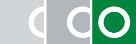 Slide credit: clinicaloptions.com
[Speaker Notes: BID, twice daily; BMI, body mass index; HTN, hypertension; LDV, ledipasvir.

So, first, I think we look critically and ask if our patient was set up for treatment failure. So he had several negative predictors, including black race and male sex. Men tend to not do quite as well as women in a lot of DAA studies. He was treatment experienced, meaning interferon treatment experienced, and he was a null responder on top of that. 
 
He has a high BMI. He has diabetes which, in some studies particularly with earlier, less potent regimens, was found as a negative predictor of response. He’s cirrhotic and has evidence of portal hypertension, as well. 
 
And then there was the potential for drug interactions which was alluded to, as well. He’s on omeprazole at a higher dose, 20 mg BID, and there is an interaction with ledipasvir as well as velpatasvir where there’s potential for lower drug concentrations due to decreased absorption.]
Impact of Multiple Negative Predictors on Response
Retrospective analysis of phase II/III studies of SOF + RBV ± pegIFN in pts with GT1-3 HCV (N = 871)
Negative Predictors:
100
100
> 99
Treatment experienced
100
94
88
Cirrhosis
80
68
HCV RNA
57
60
Male
SVR12 (%)
40
≥ 75 kg
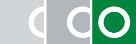 Slide credit: clinicaloptions.com
20
IL28B non-CC
9/9
70/70
181/182
247/262
211/239
60/88
12/210
n/N =
NS5A RASs?
0
0
1
2
3
4
5
6
Number of Negative Predictors
Foster GR, et al. EASL 2014. Abstract O66.
[Speaker Notes: GT, genotype; pegIFN, peginterferon; RAS, resistance-associated substitution; RBV, ribavirin; SOF, sofosbuvir; SVR, sustained virologic response.

And so these are data dealing with sofosbuvir plus ribavirin with or without peginterferon presented several years ago, just looking at even with our more potent regimens, as you pile up multiple negative predictors. It’s not 1 or 2 negative predictors, but as you get to 4 or 5 negative predictors, you do start to see a chipping away at the SVR rates. And, again, our patient, looking at the negative predictors on the right side of your screen here, had many of them, almost all of them, in fact—we don’t know about his IL-28B status. 
 
And then I would add in NS5A resistance associated substitutions; I think they’re another negative predictor. They’re probably not a primary determinant of response, but if you put them in the context of other negative predictors, they certainly do have an impact on your responses.]
HCV TARGET: Predictors of HCV DAA Failure
Prospective, observational cohort study of real-world clinical practice
N = 4099 pts with GT1 HCV treated with oral therapy including ≥ 2 DAAs
SVR: 93.7%; no SVR: 6.3%
Factors independently associated with lack of SVR
Logistic linear regression: cirrhosis, time of treatment start
Multivariate logistic regression: cirrhosis, low albumin, low platelet count, high total bilirubin, male sex, older age
Inverse probability weighting by propensity scores identified lower likelihood of SVR with SMV + SOF vs LDV/SOF or OBV/PTV/RTV + DSV (all ± RBV)
Limited data available on Q80K presence
19 of 22 pts retreated with LDV/SOF or OBV/PTV/RTV + DSV ± RBV achieved SVR
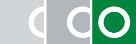 Slide credit: clinicaloptions.com
Sulkowski MS, et al. EASL 2017. Abstract SAT-229.
[Speaker Notes: DAA, direct-acting antiviral; DSV, dasabuvir; GT, genotype; LDV, ledipasvir; OBV, ombitasvir; PTV, paritaprevir; RBV, ribavirin; RTV, ritonavir; SMV, simeprevir; SOF, sofosbuvir; SVR, sustained virologic response.

Some recent data from the HCV TARGET cohort—multiple sites across the United States, academic and community sites, as well as a few in Europe—looked at what were the predictors of nonresponse. So it was looking at over 4000 patients in the cohort, and overall they saw about a 94% SVR rate—so only about 6% that did not attain SVR—and they assessed the factors that were predictive of non-SVR. And really they were factors that you might guess, so presence of cirrhosis—actually there seemed to be a time influence of when they started their treatment—and then in multivariate logistic regression, again, cirrhosis, and then laboratory markers of cirrhosis or portal hypertension, low platelets, low albumin, etc, being risk factors for non-SVR.
 
They also looked at the specific regimens that were used, and there was lower response rates in patients who were treated with sofosbuvir plus simeprevir. In terms of why that might be, I think you have to remember that was our first interferon-free DAA regimen that was available, so we were reaching for it for a lot of the tougher patients, so there was an overrepresentation of cirrhotic patients in there. And we were still learning how to use our DAA regimens at that point, so there may have been a fair number of patients that got 12 weeks instead of what would now be recommended if you happen to use that regimen, 24. So I don’t read as much into the individual regimens and the differences in these data.]
Key HCV Resistance Concepts
HCV resistance-associated substitutions
Enriched in pts experiencing DAA treatment failure
Has an impact on treatment response in specific situations
HCV resistance is NOT absolute
Some pt characteristics are just as important as RASs
Future regimens appear to obviate the need for most resistance testing
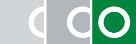 Slide credit: clinicaloptions.com
[Speaker Notes: DAA, direct-acting antiviral; RAS, resistance-associated substitution.

Resistance is a key issue that comes up when you’re trying to retreat somebody who has experienced failure of a DAA regimen. 
 
Resistance associated substitutions certainly are enriched in patients who have experienced failure of a DAA therapy, and they do have impact on responses particularly in the retreatment setting, and we’ll show you some of that data. 
 
But I think one of the other key things to recognize about hepatitis C resistance is that it is not absolute, meaning you may have resistance to a class of drugs and you’re very well still likely to be using that class of drugs; you’re just going to modify how you use it. You’re either going to increase duration, maybe add ribavirin. You’re going to do something different maybe because of resistance, but you’re not going to just avoid that class of medications in a lot of cases, particularly for the NS5A inhibitors.]
Resistance Characteristics of HCV Antiviral Classes
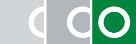 Slide credit: clinicaloptions.com
*Anticipated FDA approvals.
References in slidenotes.
[Speaker Notes: FDA, US Food and Drug Administration; GT, genotype.

References:
1. Clark VC, et al. Liver Int. 2013;33(suppl 1):80-84.
2. Gerber L, et al. Liver Int. 2013;33(suppl 1):85-92.
3. Pawlotsky JM. J Hepatol. 2013;59:375-382.

Patient characters, I think, are just as important if not more important than the drug resistance they have. And as we’ll go into a little more detail, some of these future regimens, particularly triple-drug combinations—so, for instance, the SOF/VEL/VOX—really do seem to be very robust, even in the setting of resistance mutations, and probably are going to obviate the need for a lot of resistance testing unless—I think the caveat here is—if you’re required to do that testing just to access the therapy. But it’s probably not going to influence at least how you use some of these coming triple-based regimens. 
 
This table outlines several characteristics of the DAA drug classes, and I’m really only going to focus on the protease inhibitors and the NS5A inhibitors with regard to resistance. And one common theme is as we’ve gotten newer drugs in each of these classes, next generations, if you will, you get to more potent drugs that are more pan-genotypic and they have a higher barrier to resistance. So it’s harder for the virus to develop resistance to these drugs, and in a lot of cases, they’re active against resistant variants or substitutions that are selected by earlier generations of drugs.
 
The protease inhibitors here are those we’ve got now, and we’re expecting the approval of voxilaprevir and glecaprevir later this year. These are 2 that are now truly pan-genotypic protease inhibitors and, again, are active against a lot of the resistant variants selected by their predecessors, particularly things like the R155K mutations that they don’t show any change in their activity with.
 
The nucleotides. Right now, we only have sofosbuvir; uprifosbuvir is expected in 2018. These are standouts from a resistance standpoint because they have extremely high barriers to resistance. We don’t really see clinically significant resistance to sofosbuvir, and it’s assumed that uprifosbuvir would be very similar. 
 
Then the NS5A inhibitors. Again the same story: early generation compounds, more easily select for resistance. They’re not active against the number of variants that are commonly seen, but as you get to these newer members of this class, velpatasvir is kind of in between; it does have better activity against some, but some mutations like the Y93H in 1a or genotype 3 still have a big impact on that drug, whereas pibrentasvir and then ruzasvir which is coming along, they’re really active in vitro anyway against really any single position variant in NS5A, particularly in genotype 1. For genotype 3 there’s a little more wiggle room, but really different in terms of their resistance barrier.]
Resistance Testing Approaches
Ultradeep or next-generation vs population (Sanger) sequencing
What is broadly commercially available:
HCV GT1 NS3 and GT1 and GT3 NS5A drug resistance assays
NGS with 10% detection level reported (LabCorp/Monogram Biosciences)[1]
RT-PCR with DNA sequencing (Quest Diagnostics)[2]
Both NS5A assays now available for GT1 and GT3 HCV
GT1 assays are subtype specific (1a vs 1b)
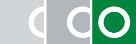 Slide credit: clinicaloptions.com
1. HCV NS5A Drug Resistance Assay Product Label. 2016. 
2. Hepatitis C Viral RNA Genotype 1/3 NS3 and/or NS5 Drug Resistance Assay Product Labels. 2016.
[Speaker Notes: GT, genotype; NGS, next-generation sequencing; RT-PCR, reverse transcription polymerase chain reaction.

So testing for resistance. If you want to think about it clinically, you have to be able to test for it, and you can. At least in the United States, we have pretty widely available resistance testing for hepatitis C. There are a couple caveats, in that really you have to know the genotype and subtype. If you have genotype 1, the lab is going to want to know whether you have 1a or 1b because their approach to sequencing is going to be a little different, and the only other genotype we can test for in the United States right now then would be genotype 3. So if you have a genotype 1 or 3 patient, you can get resistance testing commercially; 2 different sources can do it. 
 
There are some slight differences in how the test is done. Some are deep sequencing; some are population sequencing. I think practically it really does not matter. We feel pretty confident that even if you have population sequencing, you’re capturing the vast majority of what might be clinically significant. So I don’t really think you need to spend a lot of time worrying about that. You really just have to have the ability to send it off, which should be widely available.]
Comparing RAS Types
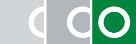 Slide credit: clinicaloptions.com
Dvory-Sobol H, et al. EASL 2015. Abstract O059.
Cooper C, et al. Clin Infect Dis. 2016;63:528-531.
[Speaker Notes: RAS, resistance-associated substitution.

So if we’re talking about DAA failure, I think there’s a little difference in terms of the resistance they might have, so resistance associated substitutions. You can see them in somebody who’s never been exposed to a DAA, and particularly for the NS5A inhibitors in genotype 1, maybe about 10% of the time, patients are going to have substitutions at baseline without ever being exposed to the drug. But there are still some differences in the types of substitutions they have. In general, if somebody hasn’t been exposed before, which is what we mean here by baseline RASs, it’s usually only 1 resistance mutation in that gene that’s going to be found. They’re more variable—some of them may confer high fold resistance, but a lot of them are going to confer lower fold resistance to the drug, at least in vitro. They may not be present in the entire viral population to start.
 
By contrast, if you have somebody who experienced failure of DAA therapy and they now have selected for resistance, they may and oftentimes do have multiple resistance mutations now. So not just a single resistance substitution in NS5A; you may have 2 or 3. They’re probably linked, although we don’t generally get that information, meaning they’re probably on the same RNA. And then they tend to now cause high fold-change pretty universally to the most common NS5A inhibitors used. So, again, the resistance profile is a little different between somebody who’s never been exposed and somebody’s who’s experienced failure of a DAA regimen.]
NS5A Resistance Selection Rate Upon Virologic Failure
NS5A RAS Detection Among Pts With VF in LDV/SOF Phase II/III Trials[3]
Varies by regimen and duration
PI based:
EBR/GZR: 94%[1] 
OBV/PTV/RTV + DSV: 68%[2]
Nucleotide based:
LDV/SOF: 75%[3]
SOF/VEL: 93% (14/15; majority GT3)[4]
SOF/VEL/VOX (≤ 6 wks): 0% (n = 15)[5]
SOF + EBR/GZR (≤ 8 wks): 37% (n = 30)[6]
100
94.7
100
80
66.7
Pts With NS5A RASs at VF (%)
60
37.5
40
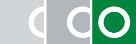 20
Slide credit: clinicaloptions.com
3/8
14/21
18/19
3/
3
n/N =
0
6
8
12
24
Treatment Duration (Wks)
References in slidenotes.
[Speaker Notes: DSV, dasabuvir; EBR, elbasvir; GT, genotype; GZR, grazoprevir; LDV, ledipasvir; OBV, ombitasvir; PTV, paritaprevir; RAS, resistance-associated substitution; RTV, ritonavir; SOF, sofosbuvir; VEL, velpatasvir; VF, virologic failure; VOX, voxilaprevir.

References:
1. Lahser F, et al. AASLD 2016. Abstract 61.
2. Krishnan P, et al. EASL 2015. Abstract O057.
3. Wyles D, et al. J Hepatol. 2017;66:703-710. 
4. Hezode C, et al. EASL 2016. Abstract THU-216.
5. Gane E, et al. EASL 2015. Abstract LP03.
6. Poordad F, et al. EASL 2015. Abstract O006.

This is just a little more granular detail about how often you might expect to see NS5A resistance after somebody experiences failure of a DAA regimen. It does vary a little bit depending on the DAA regimen, and this is some data. If you look at some of the PI-based DAA regimens, so elbasvir/grazoprevir, in a study, 94% of patients who experienced virologic failure had NS5A resistance at failure. A little bit lower for ombitasvir/paritaprevir/ritonavir and dasabuvir possibly because you have 3 different mechanisms of action here. About 70% overall had NS5A resistance upon failure. 
 
The nucleotide-based regimens, also a little more variable, 75% with ledipasvir/sofosbuvir. What you can see is that it is influenced by how long they’re exposed to the DAA regimen. If you give very short exposure, 6 or 8 weeks, you’re less likely to have resistance at virologic failure, but most patients receiving ledipasvir/sofosbuvir are going to get 12 weeks and so here 95% are going to have resistant variants in NS5A at virologic failure if they’re exposed to 12 weeks of ledipasvir/sofosbuvir. However, not very many patients experience virologic failure, as we’ve come to expect with all these very efficacious DAA regimens.]
Durability of Treatment-Emergent NS5A RASs
LDV + NNI + PI[1]
EBR/GZR ± RBV[2]
100
100
100
98
98
95
100
Treatment-emergent NS5A RASs (n = 35)
86
80
80
60
60
Detectable RASs (%)
Pts With Any NS5A RASs at > 1% (%)
40
40
Treatment-emergent NS3 RASs (n = 35)
20
20
62/
63
58/
58
42/
43
45/
45
52/
55
50/
58
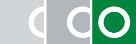 n/N =
Slide credit: clinicaloptions.com
0
VF
Parent
Study
Baseline
FU-12
FU-24
FU-48
FU-96
0
0
12
24
36
48
60
72
84
96
108
120
132
Registry Study
Wks Post VF
1. Dvory-Sobol H, et al. EASL 2015. Abstract O059.
2. Lahser F, et al. AASLD 2016. Abstract 61.
[Speaker Notes: EBR, elbasvir; FU, follow-up; GZR, grazoprevir; LDV, ledipasvir; RAS, resistance-associated substitution; RBV, ribavirin; VF, virologic failure.

This slide shows that once you select for these resistant variants. I think originally we had hoped that they would all go away because HCV is fundamentally a very different virus than HIV, the other setting where we’re used to thinking about a lot of drug resistance. HIV is a retrovirus; it integrates into the host genome. And in that case, we think of resistance mutations as being archived; once the virus selects for it, it has a memory essentially and it is encoded in the DNA and remembers resistance. 
 
The hope was with HCV, an RNA virus with exclusively cytoplasmic replication with no integrated form, that you might lose all your resistance after you remove the drug’s selection pressure. And that’s generally true at least by sequencing for the protease inhibitors; they tend to be less fit resistance substitutions that are selected. And what you can see here is that after exposure to elbasvir/grazoprevir, the protease inhibitor resistance mutations, at least by sequencing at population levels, go away relatively quickly. 
 
But for NS5A resistance, they essentially remain very highly enriched for prolonged periods of time. We have data out to, in this case, about 2 years with ledipasvir failures where 86% still had resistance substitutions in NS5A at 2 years out, and here with elbasvir/grazoprevir and a portion of patients getting even closer to 3 years out, still highly enriched for NS5A resistance after failure.]
Broad Cross-Resistance With “Early-Generation” NS5A Inhibitors
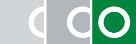 Slide credit: clinicaloptions.com
References in slidenotes.
[Speaker Notes: References:
Wang C, et al. Antimicrob Agents Chemother. 2012;56:1588-1590. 
Cheng G, et al. EASL 2012. Abstract 1172. 
Zhao Y, et al. EASL 2012. Abstract A845. 
Yang G, et al. EASL 2013. Abstract 1199. 
Ng T, et al. CROI 2014. Abstract 639. 
Asante-Appiah E, et al. AASLD 2014. Abstract 1979.
Krishnan P, et al. Antimicrob Agents Chemother. 2015;59:979-987.
Fridell RA, et al. Hepatology. 2011;54:1924-1935.
Liu R, et al. Antimicrob Agents Chemother. 2015;59:6922-6929.
Lawitz EJ, et al. Antimicrob Agents Chemother. 2016;60:5368-5378.

I alluded to this when we were showing the resistance classes, but for NS5A inhibitors, that’s been another issue in that there’s a high amount of cross-resistance. So here, this is the in vitro fold change that any given resistance substitution is going to cause and, particularly in genotype 1a, a lot of cross-resistance among these various mutations with earlier-generation NS5A inhibitors. 
 
There is a change here. Remember, pibrentasvir and ruzasvir are 2 that we expect to be approved maybe in 2017 and 2018, and they are really different than most of the other NS5A inhibitors we’ve had. They are active against all genotypes and they’re the ones that really you see a departure, at least in vitro, where you don’t see high level resistance, or not even above 10-fold shift in EC50s in vitro even with, say, the Y93H in genotype 1a, which is the major resistance mutation in genotype 1a. And we have some clinical data that suggests, as well, that there’s a clinical correlate that seems to follow this to a large extent.]
Back to Case 1
59-yr-old black man with GT1a HCV, DM, GERD, and HTN, treated with pegIFN/RBV in 2009 (null response)
Physical exam: BMI 32, no ascites, no edema, palmar erythema
Cirrhosis confirmed by elastography in 2015 (22.6 kPa; IQR 11%)
Relapse after LDV/SOF + RBV for 12 wks in 2015
Resistance test shows NS5A RASs: Q30H, Y93H
Current medications: amlodipine, atorvastatin 40 mg, omeprazole 20 mg BID
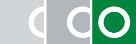 Slide credit: clinicaloptions.com
[Speaker Notes: BID, twice daily; BMI, body mass index; CTP, Child-Turcotte-Pugh; DM, diabetes mellitus; GERD, gastroesophageal reflux; HTN, hypertension; INR, international normalized ratio; IQR, interquartile range; LDV, ledipasvir; pegIFN, peginterferon; RAS, resistance-associated substitution; RBV, ribavirin; SOF, sofosbuvir.

So now we’re going to go back to our case, remembering this is black gentleman with diabetes, hypertension, on a proton pump inhibitor who has experienced failure of both interferon and ledipasvir/sofosbuvir plus ribavirin for 12 weeks. So now we’ve added in—you’ve got resistance testing here from this gentleman, so you do NS5A resistance testing and you get back he has a Q30H and a Y93H in NS5A.]
GT1
DAA failure
Consider waiting, even if cirrhotic
New therapies Q2 2017:
GLE/PIB
SOF/VEL/VOX
Genotypic resistance testing
16/24 wk failure?
NO
YES
SOF-based triple or quad regimens
Or
wait for
GLE/PIB or
SOF/VEL/VOX
No NS5A RASs
NS5A RASs
NS3 (R155, A156, D168) 
+ NS5A RASs
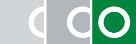 Slide credit: clinicaloptions.com
For 2-drug regimens:
1. Increase duration
2. Add RBV
SOF/VEL + RBV (24)
(esp if no L31M, Y93H)
SOF quad/triple
LDV/SOF + RBV (24)
SOF/VEL + RBV (24)
SMV + SOF + RBV (24)
SOF/VEL + RBV (24)
(esp if no L31M, Y93H)
SOF quad/triple
[Speaker Notes: DAA, direct-acting antiviral; GLE, glecaprevir; GT, genotype; LDV, ledipasvir; PIB, pibrentasvir; RAS, resistance-associated substitution; RBV, ribavirin; SMV, simeprevir; SOF, sofosbuvir; VEL, velpatasvir; VOX, voxilaprevir.

This is a framework put together as a way to think about DAA failures, particularly in this case genotype 1 DAA failures. I think right off the bat, you should really be thinking about waiting to treat these patients, and we’ll go into more detail with the data on new regimens coming soon about why that is, but you’re also going to get resistance testing, right now if you have a DAA failure. 
 
And then below that, the triangle is where you really need to think about what they got the first time. So if they already got 16 weeks if that would be the case with elbasvir/grazoprevir or 24 weeks with, say, ledipasvir/sofosbuvir, if they got the maximal duration you could reasonably give them anyway, I really think if they already got a maximal duration, you do not have much room to go with extending duration of the therapies currently available right now. I would also look at whether they got ribavirin the first time. 
 
And if they had ribavirin the first time, again, you don’t have as much room for improvement now. They already got ribavirin the first time so adding ribavirin is not going to be a novel thing for this patient. So any of those types of things, I would really shift towards waiting for the new therapies, or you could consider trying to get one of these triple or quad regimens available right now, and I’ll show you some of the data for those options. But that’s going to be, I think, a little more difficult to get approved because we don’t have phase III data to support those; there’s some phase II studies we’ll talk about. And, again, they’re mentioned in the guidance, but it’s not quite as strong a recommendation so you may have trouble getting them with payers.
 
There is some data that if you just go with the maximal duration and add ribavirin with some SOF-based regimens, particularly again if they didn’t get a long duration or ribavirin the first time, that you may do okay. So I’ll show you some of that data, as well. The key principle, though, is if you’re going to retreat right now, you need to be able to do really both things—increase duration and add ribavirin, compared to what they got the first time.]
NS5A RASs Associated With Retreatment Failure With a Cross-Resistant Regimen
8-wk or 12-wk LDV/SOF-based treatment failures retreated with LDV/SOF for 24 wks (N = 41)
SVR12 (%)
SVR12 (%)
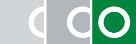 Slide credit: clinicaloptions.com
n/N =
n/N =
5/5
4/5
2/6
29/41
18/30
11/11
No
Yes
All
BL NS5A RASs
BL RASs
Lawitz E, et al. EASL 2015. Abstract O005.
[Speaker Notes: BL, baseline; LDV, ledipasvir; RAS, resistance-associated substitution; SOF, sofosbuvir; SVR, sustained virologic response.

What now maybe seems obvious but was a pertinent question at the time was if you have somebody who already failed a regimen, in this case it was patients who experienced failure of ledipasvir/sofosbuvir for 8 or 12 weeks, and you just retreat them with the exact same regimen but extending duration to 24 weeks, it doesn’t work well. So this was data with that retreatment. You can see overall 71% got an SVR, but it really all depended on whether they had NS5A resistance going into that retreatment. If you didn’t have any NS5A resistance, patients did very well—100% SVR rate in this relatively small study—with retreatment just extending the duration of ledipasvir/sofosbuvir to 24 weeks. But if you had resistance going in, it came down to a 60% SVR rate.
 
Then the graph on the right shows the particular resistance mutations being considered, and you see this trend as the in vitro resistance got more severe, lower and lower SVR rates, but very small numbers in each of those groups, which is why there are wide confidence intervals.]
RESCUE/A5348: RBV and Longer Tx Duration for Overcoming Resistance, Optimizing Retreatment
RESCUE
Previous SOF Failure Without NS5A Exposure
100
37% (30/82) with previous SMV + SOF failure
92
100
Wk 12
Wk 24
81
76
LDV/SOF + RBV
(n = 17)
80
RESCUE
No
Cirrhosis
5 relapses
3 relapses
SVR12 (%)
2 relapses
LDV/SOF
(n = 16)
60
13/
16
17/
17
19/
25
22/
24
LDV/SOF + RBV
(n = 25)
n/N =
40
RESCUE
Cirrhosis
LDV/SOF12 Wks
LDV/SOF 
+ RBV12 Wks
LDV/SOF 
+ RBV
LDV/SOF
LDV/SOF
(n = 24)
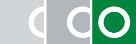 24 Wks
20
Slide credit: clinicaloptions.com
12 Wks
No Cirrhosis
Cirrhosis
0
LDV/SOF + RBV
(n = 4)
100% SVR12
6/10 VFs SOF + SMV failures; 7/10 cirrhotic
No impact of BL NS5A or NS5B RASs
A5348
LDV/SOF
(n = 3)
Tam E, et al. EASL 2017. Abstract THU-265.
[Speaker Notes: BL, baseline; LDV, ledipasvir; RAS, resistance-associated substitution; RBV, ribavirin; SMV, simeprevir; SOF, sofosbuvir; SVR, sustained virologic response; VF, virologic failure.

This is an interesting combined industry-sponsored and ACTG-sponsored study that looked at retreatment of DAA failures. Now these were SOF-based failures, but they did not get NS5A inhibitors their first time around. So they got simeprevir plus sofosbuvir or sofosbuvir plus ribavirin or sofosbuvir plus peginterferon/ribavirin and looked at retreatment. I think the point from this study is that treatment extension and adding ribavirin, each of those things can get you some traction in getting a better response the second time around. What you can see is for the noncirrhotic patients, they randomized them in the RESCUE portion of this study to ledipasvir/sofosbuvir for 12 weeks or for 12 weeks plus ribavirin, and what you can see is adding in ribavirin had an impact in the noncirrhotic patients, with the SVR rate increasing from 81% without to 100% with ribavirin when retreating SOF-experienced patients who were noncirrhotic genotype 1.
 
In the cirrhotic population, they looked at LDV/SOF plus ribavirin for 12 weeks vs LDV/SOF for 24 weeks without ribavirin, and there was maybe a trend toward SVR rates going up from 76% to 92% with the longer duration regimen. They didn’t do both interventions, though; they didn’t treat for 24 weeks plus ribavirin in the RESCUE portion of the study. Then the ACTG portion included a smaller number of patients—only 7 patients. They all achieved SVR on retreatment with LDV/SOF plus ribavirin for 12 weeks or LDV/SOF for 24 weeks, not stratifying by cirrhosis status.]
Roles of RBV and Longer Tx Duration in Overcoming Resistance, Optimizing Retreatment
Single-arm trial




Cirrhosis: 26%; previous relapse: 99%
20% GT2
Only 18% of GT1 with NS5A RASs
Previous treatment: 41% VEL 25 mg, 74% < 12 wks
Overall SVR12: GT1 (n = 34): 97%; GT2 (n = 14): 91%; GT3 (n = 17): 76%






9/11 (82%) pts with GT3 HCV and Y93H achieved SVR12
Wk 24
HCV-infected pts without SVR in previous phase II trials of SOF/VEL (n = 41) or SOF/VEL + VOX (n = 28)
SOF/VEL 400/100 mg + RBV
(N = 69)
100
100
100
100
96
100
77
80
60
SVR12 (%)
40
20
27/ 28
8/8
3/3
10/13
6/6
5/5
n/N =
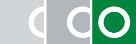 0
Slide credit: clinicaloptions.com
NS5A RASs:
No
Yes
No
Yes
No
Yes
GT1
GT2
GT3
Gane EJ, et al. EASL 2016. Abstract PS024.
[Speaker Notes: GT, genotype; QD, once daily; RAS, resistance-associated substitutions; RBV, ribavirin; SOF, sofosbuvir; SVR, sustained virologic response; VEL, velpatasvir; VOX, voxilaprevir.

This is another study looking at patients who experienced failure of sofosbuvir/velpatasvir, many of whom had received short-duration treatment. In addition, 41% had received a lower dose of velpatasvir and 74% had received less than 12 weeks of treatment, neither of which would be approved right now. So this may not be fully applicable to the patient who experiences failure of 12 weeks of standard-dose sofosbuvir/velpatasvir. These are probably easier patients to retreat because they got suboptimal sofosbuvir/velpatasvir therapy the first time. 
 
But in this trial, the investigators retreated all these patients with sofosbuvir/velpatasvir going to 24 weeks and now adding in ribavirin, so they got 24 weeks of retreatment with ribavirin. And the results showed high SVR rates with just retreating with the same regimen but extending duration and adding ribavirin, 96% to 100% in genotype 1 HCV infection depending on whether they had resistance at baseline, but very high. You can see it did fall off a little bit in the genotype 3 patients with baseline resistance, 77% SVR rate there.]
Retreatment of Previous Short Duration SOF + EBR/GZR Failure
25 pts who experienced failure of short course SOF + EBR/GZR (4-8 wks)
22 GT1a, 3 GT1b
20 experienced failure with 4 wks
5 (20%) cirrhosis
80% with NS5A RASs
52% NS3 RASs
44% NS3/NS5A RASs
Pts retreated with SOF + EBR/GZR + RBV for 12 wks
100% SVR12 (9/9) in pts with dual RASs
100
100
100
100
100
100
100
100
80
60
SVR12, % (95% CI)
40
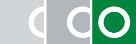 20
23/
23
18/
18
5/
5
15/
15
8/
8
5/
5
18/
18
Slide credit: clinicaloptions.com
n/N =
0
4 Wks
All
No
Yes
6 or 8 Wks
No
Yes
Cirrhosis
Previous
Treatment Duration
Baseline
NS5A
RASs
Lawitz E, et al. AASLD 2015. Abstract LB-12.
[Speaker Notes: EBR, elbasvir; GT, genotype; GZR, grazoprevir; RAS, resistance-associated substitution; RBV, ribavirin; SOF, sofosbuvir; SVR, sustained virologic response; VF, virologic failure.

These are data for retreatment with sofosbuvir plus elbasvir/grazoprevir, so combining those 2 things. This study also had a population that may not be quite applicable to patients experiencing treatment failure with currently recommended regimens because originally these patients all received this triple-based therapy but for shorter durations, just 4-8 weeks, and are now were being retreated with 12 weeks of that same regimen plus ribavirin. What you can see is 100% SVR across the board; everybody responded to that retreatment, but, again, this is not a population that had a lot of cirrhosis. They did have a fair bit of resistance going in, but probably an easier to retreat population than someone experiencing failure of a standard-of-care regimen in your clinic but still did very well, as you can see.]
QUARTZ-I: OBV/PTV/RTV + DSV + SOF ± RBV for DAA-Experienced Pts With GT1 HCV
Wk 12
Wk 24
100
100
95
93
100
OBV/PTV/RTV + DSV 
+ SOF + RBV (n = 14)
Noncirrhotic GT1a
80
OBV/PTV/RTV + DSV + SOF + RBV (n = 6)
Cirrhotic 
GT1a
60
OBV/PTV/RTV + DSV 
+ SOF (n = 2)
GT1b 
±cirrhosis
SVR12 (%)
40
Multicenter, open-label phase II study
14/20 GT1a had previous OBV/PTV/RTV + DSV failure; no previous LDV/SOF failure
BL RASs: D168E/V (n = 5); Y93C/F/H (4); Q30E/H/R (n = 12)
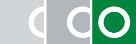 20
Slide credit: clinicaloptions.com
0
All
GT1a
No Cirrhosis
GT1a
Cirrhosis
GT1b 
±cirrhosis
Poordad F, et al. EASL 2016. Abstract SAT-156.
[Speaker Notes: BL, baseline; DAA, direct-acting antiviral; DSV, dasabuvir; GT, genotype; LDV, ledipasvir; OBV, ombitasvir; PTV, paritaprevir; RAS, resistance-associated substitution; RBV, ribavirin; RTV, ritonavir; SOF, sofosbuvir.

These are the data with ombitasvir/paritaprevir/ritonavir and dasabuvir plus sofosbuvir for retreating, the QUARTZ-I study. Now these patients had experienced failure of more standard-of-care regimens the first time around. The majority had experienced failure of ombitasvir/paritaprevir/ritonavir and dasabuvir alone the first time around and were being retreated; there were no LDV/SOF failures in this QUARTZ-1 study. Patients were retreated as shown on this slide: If they were a 1a noncirrhotic or 1b with or without cirrhosis, they got only 12 weeks; for the 1a’s they did add in ribavirin. If it was a 1a cirrhotic, they also extended to 24 weeks plus ribavirin for this quadruple retreatment. And, again, very high SVR rates overall, really the only treatment failures were in the genotype 1a noncirrhotics who only got 12 weeks with RBV.]
POLARIS-1, -4: SOF/VEL/VOX for 12 Wks After DAA Failure in GT1-6 HCV
POLARIS-1: randomized, double-blind, placebo-controlled phase III trial[1]
Wk 12
Previous NS5A treatment in SOF/VEL/VOX group LDV, 51%; DCV, 27%; OBV, 11%; other, 13%
SOF/VEL/VOX 400/100/100 mg PO QD
(n = 263)
DAA-experienced pts with GT1-6 HCV and NS5A inhibitor experience*
(N = 415)
Placebo PO QD
(n = 152)
Deferred SOF/VEL/VOX
*Pts with GT1 HCV at screening equally randomized between arms; pts with GT2-6 HCV assigned to active treatment arm.
POLARIS-4: randomized, open-label, active-controlled phase III trial[2]
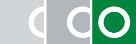 DAA-experienced pts with GT1-6 HCV† and no NS5A inhibitor experience with or without cirrhosis
(N = 333)
SOF/VEL/VOX 400/100/100 mg PO QD
(n = 182)
Slide credit: clinicaloptions.com
Previous HCV treatment: SOF, 69%; other NS5B inhibitor, 4%; SOF + SMV, 11%; other NS5B/NS3 inhibitor combinations, 14%
SOF/VEL 400/100 mg PO QD(n = 151)
†Pts with GT1-3 HCV randomized 1:1 between arms. Pts with GT4-6 HCV assigned to SOF/VEL/VOX.
1. Bourlière M, et al. AASLD 2016. Abstract 194. 2. Zeuzem S, et al. AASLD 2016. Abstract 109.
[Speaker Notes: DAA, direct-acting antiviral; DCV, daclatasvir; GT, genotype; HCV, hepatitis C virus; LDV, ledipasvir; OBV, ombitasvir; PO, orally; QD, once daily; SMV, simeprevir; SOF, sofosbuvir; VEL, velpatasvir; VOX, voxilaprevir.

The POLARIS trial program evaluating SOF/VEL/VOX included 2 studies, POLARIS-1 and POLARIS-4, that included DAA-experienced patients who were retreated with SOF/VEL/VOX, this triple-based combination regimen, for 12 weeks. POLARIS-1 evaluated NS5A-experienced patients, so they had gotten another NS5A-containing regimen before and now were being retreated with 12 weeks of the triple-combination therapy. 
 
POLARIS-4 evaluated an SOF-experienced population but not an NS5A inhibitor–experienced population. Almost all of the patients had received previous SOF, but not NS5A experienced, so probably in the hierarchy maybe slightly easier to treat than the POLARIS-1 population. 
 
POLARIS-1 evaluated SOF/VEL/VOX for 12 weeks, no ribavirin, and it had a placebo comparator, and those patients in the placebo arm then got deferred therapy after their placebo time. And then the POLARIS-4 study was a head-to-head comparison of 12 weeks of SOF/VEL/VOX vs 12 weeks of SOF/VEL.]
POLARIS-1 and -4: Impact of Baseline RASs on 12-Wk SOF/VEL/VOX in DAA-Experienced Pts
Integrated analysis of data from SOF/VEL/VOX arms of 2 phase III trials of DAA-experienced pts with (n = 263) and without (n = 182) previous NS5A inhibitors
Any
NS3 only
NS5A only
NS3 + NS5A
None
Baseline RASs:
100
100
100
100
100
100
100
100
100
100
100
99
99
98
98
97
97
97
97
100
94
94
80
60
SVR12 (%)
40
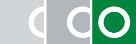 Slide credit: clinicaloptions.com
20
3/3
3/3
173/
175
59/59
69/71
23/23
23/23
69/70
50/53
47/50
2/2
9/9
36/37
31/32
144/
148
89/
91
33/
33
16/
16
41/42
45/45
8/8
n/N =
0
1
2
3
3
1
2
4-6
4
Genotype
Number of RASs
Sarrazin, et al. EASL 2017. Abstract THU-248.
[Speaker Notes: DAA, direct-acting antiviral; RAS, resistance-associated substitutions; SOF, sofosbuvir; SVR, sustained virologic response; VEL, velpatasvir; VOX, voxilaprevir.

This is now an integrated analysis that looked at the impact of baseline resistance on response to retreatment, so it does combine both POLARIS-1 and -4 populations here. But I think what you can see in genotype 1 pretty convincingly, there’s no impact of baseline resistance on how the patients responded to retreatment with 12 weeks of SOF/VEL/VOX and no ribavirin; really high SVR rates across the board, whether they had baseline NS3, NS5A, or both resistance. And really the only place you see any decrement is in genotype 3, and there’s a slight decrease in SVR rates for genotype 3. 
 
The data really did not point to resistance, though, being that the decrement in genotype 3 was really from cirrhosis. So in genotype 3 cirrhotics, the SVR rate particularly in POLARIS-1 was 93%—pretty good, but it was lower than the noncirrhotics, so maybe genotype 3 with cirrhosis. But, again, it’s not really resistance substitutions that seem to be determining that response on retreatment, and the number of resistance substitutions also did not seem to have any impact on retreatment efficacy.]
C-SURGE: Grazoprevir/Ruzasvir/Uprifosbuvir for GT1 HCV Pts Who Relapsed on DAA Therapy
Randomized, open-label phase II trial







Baseline characteristics
Noncirrhotic, 56%; compensated cirrhosis, 43%; unknown, 1%
NS5A RASs, 84%; NS3 RASs, 65%; dual NS5A and NS3 RASs, 55%
Stratified by GT1 subtype (1a vs 1b) and cirrhosis (yes vs no)
Wk 16
Wk 24
SVR12
98% (43/44)
GZR/RZR/UPR* + RBV† QD
(n = 45)
Pts with GT1 HCV (HCV RNA ≥ 10,000 IU/mL), relapse after LDV/SOF or GZR/EBR, with compensated cirrhosis (platelet cutoff of 75,000 µL, no Child-Pugh B and C) or without cirrhosis
(N = 94)
GZR/RZR/UPR* QD
(n = 49)
100% (49/49)
*GZR/RZR/UPR, two 50/30/225-mg tablets. 
†Weight-based RBV, 800-1400 mg/day.
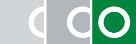 Slide credit: clinicaloptions.com
Wedemeyer H, et al. EASL 2017. Abstract PS-159.
[Speaker Notes: EBR, elbasvir; GT, genotype; GZR, grazoprevir; LDV, ledipasvir; QD, once daily; RAS, resistance-associated substitutions; RBV, ribavirin; RZR, ruzasvir; SOF, sofosbuvir; SVR, sustained virologic response; UPR, uprifosbuvir.

Another approach was studied in the so-called C-SURGE study; this is grazoprevir/ruzasvir/uprifosbuvir. So very similar in terms of the composition to SOF/VEL/VOX, meaning the drug classes that are in there, so you’ve got a protease inhibitor and an NS5A inhibitor and a nucleotide polymerase inhibitor all in the same regimen. And this was, again, also a very similar population to the POLARIS-1 study. These were all patients who had experienced failure of DAA-based therapy that included an NS5A inhibitor. In this study, it was mostly ledipasvir/sofosbuvir failures and elbasvir/grazoprevir failures that were retreated. This is a phase II study, and it looked at 16 weeks of this triple-combination therapy plus ribavirin vs 24 weeks without ribavirin. So we do have ribavirin here and we have a longer duration of therapy. 
 
Again, a tough-to-treat population. The majority had resistance going in—almost all patients had NS5A resistance; a high proportion had dual or NS3 resistance, as well. And you can see on the right side, essentially 100% SVR rates. There were no virologic failures; the 1 failure was a person who dropped out very early on study. There were no virologic failures and, because of that, no impact of resistance, as you would expect, on the efficacy of retreatment. But, again, this is 16 weeks plus ribavirin or 24 weeks, so longer duration than the data we saw with SOF/VEL/VOX.]
MAGELLAN-1: Glecaprevir/Pibrentasvir in GT1 or 4 HCV With Previous DAA Failure
Of pts with NS3 and NS5a RASs, 9/9 had previous failure with PI + NS5A
5/9 had SVR12 on GLE/PIB
12-wk GLE/PIB
16-wk GLE/PIB
100
100
100
100
100
100
96
94
100
88
83
81
79
80
60
SVR12 (%)
40
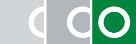 20
Slide credit: clinicaloptions.com
14/14
14/16
11/14
13/13
17/18
13/16
13/13
2/2
20/24
13/13
4/4
22/23
n/N =
0
None
NS3 only
NS5A only
None
NS3 only
NS5A only
PI only
NS5A only
PI + NS5A
PI only
NS5A only
PI + NS5A
Previous DAA
Baseline RAS
Poordad F, et al. EASL 2017. Abstract PS-156.
[Speaker Notes: DAA, direct-acting antiviral; GLE, glecaprevir; GT, genotype; PIB, pibrentasvir; RAS, resistance-associated substitution.

This is the MAGELLAN-1 trial evaluating glecaprevir/pibrentasvir in genotype 1 or 4 patients with DAA failure. Here are the overall results, and you can see a little more differentiation here. This is now retreatment of DAA failures with a dual-class regimen, only a protease inhibitor plus an NS5A inhibitor. Both of those drugs have enhanced resistance profiles and cover almost all the single-position variants but still only 2 mechanisms of action. The results showed that if you only had prior PI exposure, you did very well. NS5A inhibitor exposure only, in between. If you had dual PI and NS5A inhibitor exposure before, when you’re retreating with the same 2 drug classes, you do see some decrements in response. The left side of the graph shows response according to prior exposure, whereas the right side shows response by resistance, actual sequencing and what resistance they had. So you can see if they only had NS3 resistance, it didn’t have an impact; with NS5A resistance only, it did seem to increase if you went to 16 weeks with this regimen.]
Back to the Original Case: While Waiting for New Therapies . . .
Pt gains 25 lbs over 3 wks; wife reports pt intermittently confused
Admitted: new ascites, edema, and encephalopathy
U/S shows no masses; tap without evidence of SBP
Responds to diuretics, Na+ restriction, and lactulose
EGD with grade 2 varices, banded
CTP B9, MELD 17
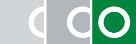 Slide credit: clinicaloptions.com
Black man with GT1a HCV and cirrhosis
Previous pegIFN/RBV null response, relapse after LDV/SOF + RBV 12 wks
Dual NS5A RASs: Q30H, Y93H
[Speaker Notes: CTP, Child-Turcotte-Pugh; EGD, esophagogastroduodenoscopy; GT, genotype; LDV, ledipasvir; MELD, Model For End-Stage Liver Disease; pegIFN, peginterferon; RAS, resistance-associated substitution; RBV, ribavirin; SBP, spontaneous bacterial peritonitis; SOF, sofosbuvir; U/S, ultrasound. 

So now we’re going to come back to the original case of a black gentleman with genotype 1a HCV infection, DAA experience, NS5A resistance, and cirrhosis. So we were going to wait for therapy and now he’s gained 25 lbs over the last 3 weeks; his wife says he’s intermittently confused. You admit him to the hospital; he’s got new ascites, edema, and encephalopathy. You do an ultrasound. He doesn’t have masses. He gets tapped—no evidence of SBP. He begins diuretics, sodium restriction, and lactulose and his encephalopathy improves. And he gets an EGD; he’s got some varices and now he’s Child-Pugh B9 and his MELD is 17. So now we’ve got a decompensated cirrhotic patient that we’re talking about potentially trying to retreat.
 
One of the key things to consider is now that with the decompensated cirrhotic patient, you really don’t want to use protease inhibitors. And so that might be why you’d want to transplant them first, although with a MELD of 16 or 17, that could be challenging in some states.]
Progression of Liver Disease and Decompensation
Lower baseline platelet count associated with higher incidence of decompensation/ HCC
< 100,000/mm3: 7.9%
≥ 200,000/mm3: 1.3%
0.6
Cirrhosis
control
Combined cirrhosis groups: decomp/HCC rate 5.5%/yr
0.5
Cirrhosis
treatment
(pegIFN)
0.4
Arrival of
new regimens
Fibrosis
treatment
(pegIFN)
Cumulative Proportion With First Clinical Outcome Excluding DNLR
0.3
0.2
Fibrosis
control
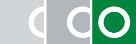 Slide credit: clinicaloptions.com
Combined fibrosis groups: cirrhosis rate 10%/yr and decomp/HCC rate 2.1%/yr
0.1
0
7
6
8
0
1
2
4
3
5
Yrs After Randomization
Dienstag JL, et al. Hepatology. 2011;54:396-405.
[Speaker Notes: DNLR, death not related to liver; HCC, hepatocellular carcinoma.

So in terms of the data about how likely is my patient to progress to get cirrhosis or decompensation, this is some data from the HALT-C study that looked at long-term follow-up of cirrhotic or bridging fibrotic patients with multiple liver biopsies over a period of 10 years or more. We have discussed the arrival of some of these new regimens in a short timeframe, so I think if you have a Child-Pugh A cirrhotic in front of you with a reasonable platelet count and no evidence of borderline decompensation, the chance that they’re going to decompensate in the next couple months before you could get an effective DAA retreatment regimen is going to be very low. 
 
Now you have to look at that patient closely and make sure you don’t see any signs of decompensation because you would be using a protease inhibitor–based regimen if you’re going to retreat them, but the absolute risk of decompensation in a compensated Child-Pugh A cirrhotic, particularly if their platelet count is over 100,000, is really very small in a couple-month timeframe.]
Key Considerations for Genotype 1/4 Decompensated Cirrhosis
Treatment options are more limited than for pts without cirrhosis or with compensated cirrhosis
SVR rates are generally lower 
Protease inhibitors are not recommended for CPT B or C
Continuing role for ribavirin
Low dose for CPT C; weight-based for CPT B with SOF/VEL
Extend duration to 24 wks if RBV ineligible
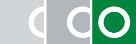 Slide credit: clinicaloptions.com
AASLD/IDSA. HCV guidance. April 2017.
[Speaker Notes: CTP, Child-Turcotte-Pugh; RBV, ribavirin; SOF, sofosbuvir; SVR, sustained virologic response; VEL, velpatasvir.

To reiterate, once you have a decompensated patient, the issue of not using protease inhibitors in Child-Pugh B or C patients is the key thing to remember. And ribavirin is going to take on a very prominent role in your decompensated patients.]
AASLD/IDSA Guidance for Pts With GT1 HCV and Decompensated Cirrhosis
Refer to experienced HCV provider (ideally liver transplant center)
*Initial dose: 600 mg/day, increase as tolerated.
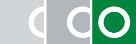 Slide credit: clinicaloptions.com
AASLD/IDSA. HCV guidance. April 2017.
[Speaker Notes: AASLD, American Association for the Study of Liver Diseases; CTP, Child-Turcotte-Pugh; DCV, daclatasvir; GT, genotype; IDSA, Infectious Diseases Society of America; LDV, ledipasvir; RBV, ribavirin; SOF, sofosbuvir; VEL, velpatasvir.

This slide lists the guidance recommendations for genotype 1 HCV infection in patients with decompensated cirrhosis.]
AASLD/IDSA Guidance for Pts With GT1 HCV and Decompensated Cirrhosis
Refer to experienced HCV provider (ideally liver transplant center)
*Initial dose: 600 mg/day, increase as tolerated.
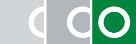 Slide credit: clinicaloptions.com
But our case pt has experienced NS5A inhibitor failure and has NS5A RASs
AASLD/IDSA. HCV guidance. April 2017.
[Speaker Notes: AASLD, American Association for the Study of Liver Diseases; CTP, Child-Turcotte-Pugh; DCV, daclatasvir; GT, genotype; IDSA, Infectious Diseases Society of America; LDV, ledipasvir; RAS, resistance-associated substitution; RBV, ribavirin; SOF, sofosbuvir; VEL, velpatasvir.

However, this guidance does not apply to our case patient because he has experienced NS5A inhibitor failure with high-level resistance as well as hepatic decompensation.]
Case 2
52-yr-old Hispanic woman with GT3 HCV, F3 fibrosis based on elastography in 2015 (10.8 kPa, IQR 17%)
Relapsed after DCV + SOF for 12 wks in 2015
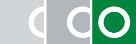 Slide credit: clinicaloptions.com
[Speaker Notes: DCV, daclatasvir; GT, genotype; INR, international normalized ratio; QR, interquartile range; RAS, resistance-associated substitution; SOF, sofosbuvir.

The last case is a patient with genotype 3 HCV infection. She’s a bridging fibrotic patient based on her elastography—10.8 kPa in 2015—and she had relapsed after daclatasvir plus sofosbuvir for 12 weeks. Here are her laboratory studies—platelets are okay, 156—a little on the low side. You can see everything else here looks okay, but she does have a Y93H resistance mutation in NS5A after experiencing DAA failure.]
Retreatment of GT3 With Previous NS5A Inhibitor Failure
Retreatment after failure of 4-12 wks of SOF/VEL[1] 
SOF/VEL + RBV for 24 wks
SVR12 in GT3: 76% (13/17) 
With NS5A RASs: 77%
Without NS5A RASs: 100%
POLARIS 1: SOF/VEL/VOX for 12 wks after NS5A failure[2,3] 
SVR12 in GT3: 95% (74/78)
With RASs: 94% (50/53) 
Without RASs: 99% (69/70) 
4/6 viral relapses were GT3
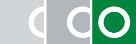 Slide credit: clinicaloptions.com
1. Gane EJ, et al. EASL 2016. Abstract PS024. 2. Bourlière M, et al. AASLD 2016. Abstract 194. 3. Sarrazin C, et al. EASL 2017. Abstract THU-248.
[Speaker Notes: GT, genotype; RAS, resistance-associated substitution; RBV, ribavirin; SOF, sofosbuvir; SVR, sustained virologic response; VEL, velpatasvir; VOX, voxilaprevir.

There are really no recommendations yet available for genotype 3 with prior NS5A inhibitor failure. 
 
So there’s a little bit of data here, very little with SOF/VEL and ribavirin for 24 weeks; 17 patients with genotype 3 had a 76% SVR rate. POLARIS-1 probably has the largest number of genotype 3 patients with previous NS5A inhibitor–based regimen failure—it was about 80 patients—and SOF/VEL/VOX for 12 weeks in this group demonstrated a high SVR rate of 95%. With and without RAS is 94% vs 99%. Most of the virologic failures in POLARIS-1 were in genotype 3 patients and they all had cirrhosis, as well—all 4 of those patients were cirrhotic.]
SURVEYOR-II, Part 3: GLE/PIB for Pts With GT3 HCV ± Cirrhosis
Partially randomized, open-label phase II trial (N = 131) 
Previous treatment experience: IFN or pegIFN ± RBV or SOF + RBV ± pegIFN
Wk 12
Wk 16
GLE/PIB*(n = 22)
Treatment-experienced, noncirrhotic pts with GT3 HCV
GLE/PIB*(n = 22)
Treatment-naive pts with GT3 HCV and compensated cirrhosis
GLE/PIB*(n = 40)
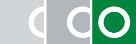 Slide credit: clinicaloptions.com
Treatment-experienced pts with GT3 HCV and compensated cirrhosis
GLE/PIB*(n = 47)
*Dosing: GLE/PIB given as 3 coformulated 100/40-mg tablets QD for a total dose of 300/120 mg.
Wyles DL, et al. AASLD 2016. Abstract 113.
[Speaker Notes: GLE, glecaprevir; GT, genotype; IFN, interferon; pegIFN, peginterferon; PIB, pibrentasvir; QD, once daily; RBV, ribavirin; SOF, sofosbuvir.

The SURVEYOR-II trial, Part 3, so glecaprevir/pibrentasvir for treatment-experienced genotype 3 patients but not NS5A inhibitor–experienced patients—important to remember—looked at a number of different durations. We’ll just focus on the treatment-experienced patients where they got 12 vs 16 weeks of glecaprevir/pibrentasvir, and then the bottom arm, not randomized, but genotype 3 and treatment experienced with cirrhosis were allocated to 16 weeks of glecaprevir/pibrentasvir.]
SURVEYOR-II, Part 3: SVR12 Rates With GLE/PIB for Pts With GT3 HCV ± Cirrhosis
98
96
96
91
100
80
60
SVR12 (%)
40
20
20/22
21/22
39/40
45/47
n/N =
0
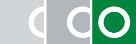 Slide credit: clinicaloptions.com
Tx WksCirrhosisTx ExperiencedBreakthroughRelapse
LTFU
12-+

0
2
0
16-+

0
1
0
12+-

0
0
1
16++

1
1
0
Wyles DL, et al. AASLD 2016. Abstract 113.
[Speaker Notes: GLE, glecaprevir; GT, genotype; LTFU, lost to follow-up; PIB, pibrentasvir; SVR, sustained virologic response; Tx, treatment.

These are overall SVR rates, so very good. The lowest was seen in treatment-experienced patients without cirrhosis who received just 12 weeks, but you can see in treatment-experienced patients with or without cirrhosis with a longer 16 weeks, 96% SVR rate with this regimen.]
SURVEYOR-II, Part 3: SVR12 Rates With GLE/PIB for Pts With GT3 HCV ± Cirrhosis
98
96
96
91
100
80
60
High SVR rates in treatment-experienced, cirrhotic pts with GT3, but no NS5A-experienced pts included
SVR12 (%)
40
20
20/22
21/22
39/40
45/47
n/N =
0
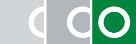 Slide credit: clinicaloptions.com
Tx WksCirrhosisTx ExperiencedBreakthroughRelapse
LTFU
12-+

0
2
0
16-+

0
1
0
12+-

0
0
1
16++

1
1
0
Wyles DL, et al. AASLD 2016. Abstract 113.
[Speaker Notes: GLE, glecaprevir; GT, genotype; HCV, hepatitis C virus; LTFU, lost to follow-up; PIB, pibrentasvir; SVR, sustained virologic response; Tx, treatment.

But, again, not NS5A inhibitor experienced, so it really doesn’t apply to our case patient.]
C-ISLE: EBR/GZR + SOF ± RBV for GT3 HCV in Pts With Compensated Cirrhosis
Randomized, open-label phase II trial for pts with GT3 HCV infection and compensated cirrhosis; treatment experience included pegIFN/RBV
Wk 8
Wk 12
Wk 16
EBR/GZR + SOF + RBV
(n = 23)
Treatment naive
EBR/GZR + SOF
(n = 22)
EBR/GZR + SOF
(n = 17)
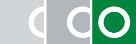 Slide credit: clinicaloptions.com
Treatment experienced
EBR/GZR + SOF + RBV
(n = 17)
EBR/GZR + SOF
(n = 17)
Foster GR, et al. AALSD 2016. Abstract 74.
[Speaker Notes: EBR, elbasvir; GT, genotype; GZR, grazoprevir; pegIFN, peginterferon; RBV, ribavirin; SOF, sofosbuvir.

And then the C-ISLE study, so this was elbasvir/grazoprevir plus SOF with or without ribavirin in genotype 3 patients with cirrhosis that were both treatment experienced and naive, but all of them had cirrhosis. They looked at regimens from 8 weeks to 16 weeks in this population.]
C-ISLE: SVR With EBR/GZR + SOF ± RBV for GT3 HCV in Pts With Compensated Cirrhosis
Prevalence of NS5A RASs
mFAS*
Treatment naive
Treatment experienced
98
98
100
100
91
100
100
100
100
100
80
80
80
60
60
60
SVR (%)
SVR (%)
SVR (%)
40
40
40
20
21/
23
17/
17
17/
17
27/
17
22/
22
n/N =
20
20
48/
49
46/
47
0
n/N =
n/N =
EBR/GZR
+ SOF (8 wks)
EBR/GZR
+ SOF (12 wks)
EBR/GZR
+ SOF (12 wks)
EBR/GZR
+ SOF + RBV
(12 wks)
EBR/GZR
+ SOF (16 wks)
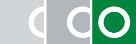 0
0
Slide credit: clinicaloptions.com
NS5A RASs Present
NS5A RASs Absent
RASs
51%
(n = 49)
No RASs
49%
(n = 47)
2
0
0
0
0
Relapse, n
*Modified full analysis set excludes discontinuations not related to study drugs. 3 pts discontinued for administrative reasons.
Foster GR, et al. AALSD 2016. Abstract 74.
[Speaker Notes: EBR, elbasvir; GT, genotype; GZR, grazoprevir; mFAS, modified full analysis set; pegIFN, peginterferon; RAS, resistance-associated substitutions; RBV, ribavirin; SOF, sofosbuvir; SVR, sustained virologic response.

Very good SVR rates, save the 8-week regimen; so with 12 or 16 weeks with or without ribavirin, not a clear signal that 16 was better than 12 or that adding ribavirin did much.]
C-ISLE: SVR With EBR/GZR + SOF ± RBV for GT3 HCV in Pts With Compensated Cirrhosis
Prevalence of NS5A RASs
mFAS*
Treatment naive
Treatment experienced
98
98
100
100
91
100
100
100
100
100
80
80
80
60
60
60
High SVR rates in treatment-experienced, cirrhotic pts with GT3, but no NS5A-experienced pts included
SVR (%)
SVR (%)
SVR (%)
40
40
40
20
21/
23
17/
17
17/
17
27/
17
22/
22
n/N =
20
20
48/
49
46/
47
0
n/N =
n/N =
EBR/GZR
+ SOF (8 wks)
EBR/GZR
+ SOF (12 wks)
EBR/GZR
+ SOF (12 wks)
EBR/GZR
+ SOF + RBV
(12 wks)
EBR/GZR
+ SOF (16 wks)
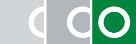 0
0
Slide credit: clinicaloptions.com
NS5A RASs Present
NS5A RASs Absent
RASs
51%
(n = 49)
No RASs
49%
(n = 47)
2
0
0
0
0
Relapse, n
*Modified full analysis set excludes discontinuations not related to study drugs. 3 pts discontinued for administrative reasons.
Foster GR, et al. AALSD 2016. Abstract 74.
[Speaker Notes: EBR, elbasvir; GT, genotype; GZR, grazoprevir; mFAS, modified full analysis set; pegIFN, peginterferon; RAS, resistance-associated substitutions; RBV, ribavirin; SOF, sofosbuvir; SVR, sustained virologic response.

And they did very well if they had baseline resistance substitutions, but again, these were not NS5A inhibitor–experienced patients so really doesn’t specifically address the case patient we have been considering.
 
In summary, it is important to know that resistance is not the only determinant in how you’re going to retreat a patient; you have to look at all other factors. And I think the place where we really are still very limited is in decompensated cirrhotic patients who have experienced failure of DAA regimens because they’re not going to be helped out by these coming approvals because you really should not be using a protease inhibitor in decompensated patients. Otherwise, I think waiting for new regimens expected soon when you can safely do so is a reasonable approach for patients who have experienced DAA failure.]
Go Online for More CCO Coverage of Viral Hepatitis!
Multimedia modules featuring case-based expert roundtable discussions of key HCV  and HBV management issues
Downloadable slidesets on other important HCV topics, including options for HCV treatment now and in the near future
clinicaloptions.com/hepatitis